Enterprise in the CurriculumReview Meeting22nd September 2010
YOUR PRD ADVISERS
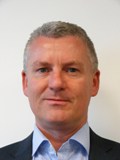 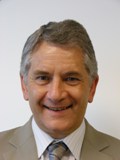 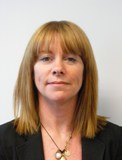 Michael
Howard
Elaine
Aims and Purposes

	Gather and discuss the learning obtained so far

	Review progress to date and agree criteria for evaluation

	Agree mechanisms for capturing the outcomes for  	learners 	resulting from the projects, and what might 	constitute appropriate impact measures 

	Outline LSIS monitoring and reporting expectations

	Show how to map projects back to the CIF and capture 	evidence for your self assessment report

	Consider opportunities to disseminate the good practice 	and resources developed across the wider Learning and 	Skills sector
Workshop programme

10.45		Some key considerations for the project 		planning
11:00		Sharing and reviewing workshop
12:30		Lunch
13:15		Framing the project to ensure CtI
14:30		Summary and next steps
15:00		Close and departure
In table groups:

	Update each other on the progress of your projects to date.  	Consider:

		What have you put in place?

		What’s been going well? 
		What made it go so well?
 
		What’s been going less well?  
		What was that?
		What have you done to address this?
PURPOSES
STRATEGIES
OUTCOMES (+ outcome measures)
REVIEW
Project Reports
Interim report required by ..............

Reporting template provided with guidance questions

Report should contain:
clear outcomes for learners with illustrative data
clear statement of impact, using appropriate indicators
clear statements of lessons learned
for teams and individuals involved
for enterprise in the curriculum
for your organisation
Recommendations for improvement:
Relating to the project
Relating to leadership and management
In Pairs:
Update each other on the projects so far, this time focusing on:
What differences have you made to your learners?  How do you know?
Is this what you wanted for them?
Have there been any unexpected outcomes for your learners or for others involved or for the organisation?
If so, what did/will you do to 
Embed the positive outcomes and minimise the negative outcomes?

Use the project report template to record your notes
Pairs join up to make fours:
This time share:  
What have we learned so far about:
Embedding enterprise/entrepreneurship in the curriculum
The differences we can make to learners
The organisation
Our effectiveness in planning, monitoring and reviewing improvement initiatives?

Use the project report template to record your notes
Live self-assessment
The football coach
Live self-assessment
The football coach:

Purpose:	to ensure that the team is the 		best it can be

Role:	to influence the outcome of 			each game - before it ends – in 		order to influence the season 		before it ends.
Live self-assessment
The football coach

Observes the game:
	Right players in right positions?
	Skills/strategy/fitness/nourishment?
	Mood/morale/relationships/teamwork?
	State of the opposition?
	Pitch conditions / weather conditions?
	Kit?
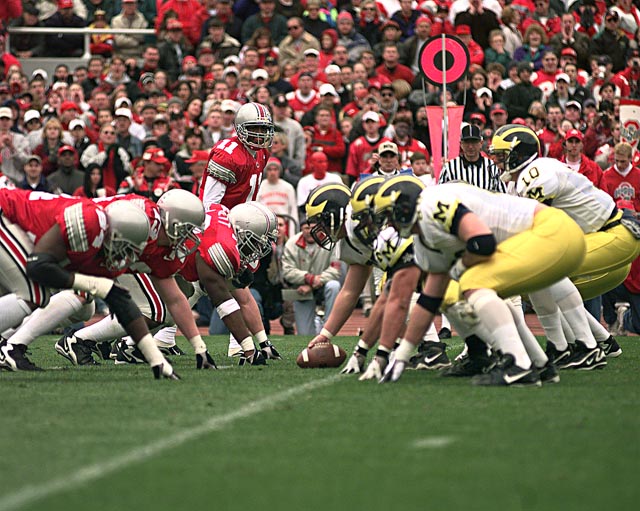 Live self-assessment
The football coach:

Observes the game in order to:

	Decide longer term interventions 	as necessary to influence the 	season and next year’s season

	Make immediate 	interventions to influence the 	current game
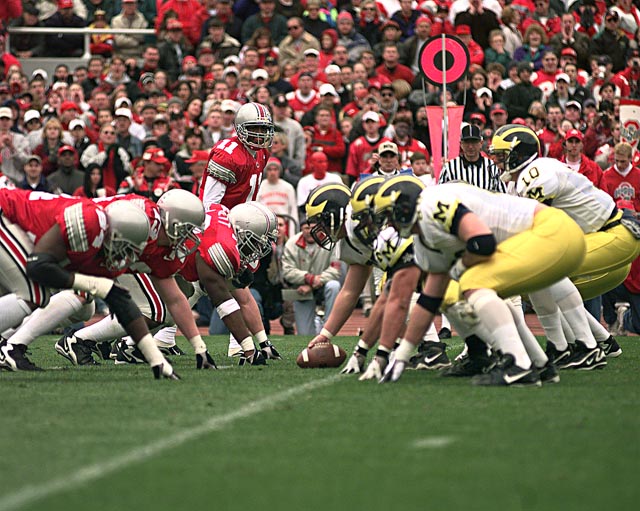 Organisation chart:  the curriculum
Organisation Chart:  the curriculum
Organisation chart:  the curriculum
Common Inspection Framework
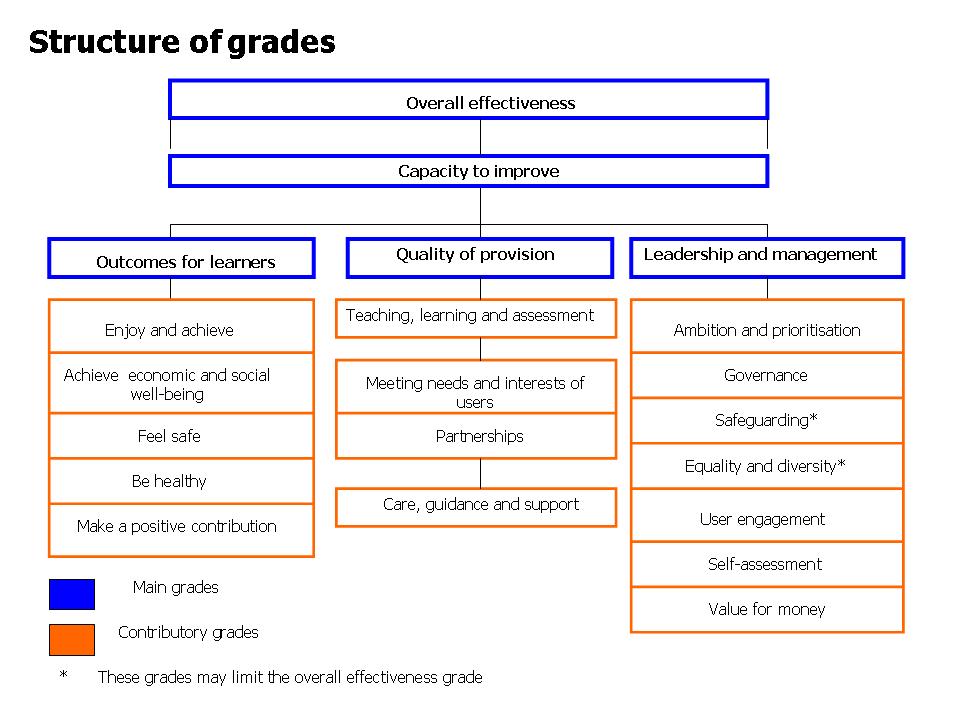 [Speaker Notes: Ok so here’s a copy of the Ofsted grading structure.  Looks fine – perhaps a bit dry.  Let’s look at this another way.]
Organisation chart:  the curriculum
Leadership & Management
Quality of Provision
Outcomes for Learners
In pairs/3s
Map your project notes to the organisational chart to show where you have made changes and had an impact

b)	Map your notes back to the CIF
In table groups, consider:

How can we, as PRD groups, best share our learning about enterprise in the curriculum learning with the sector?

What needs to be on the agenda for our final meeting on 24th February 2011?
Next steps